宣教关怀
天父上帝，我们感恩，玉英和鲁丽宣教士在遥远的异乡传扬福音。他们借营商平台接触许多人。求圣灵赐他们智慧引导许多未得之民认识耶稣是道路、真理、生命。有些玉英和鲁丽宣教士栽培的学生今年刚进入婚姻，也有的初为父母，求天父看顾他们，能在婚姻与家庭中活
1/2
宣教关怀
出主的爱。有一位学生，因为在破碎的家庭背景长大，长年的压力造成他患有忧郁症，求天父怜悯医治他，使他坚强和喜乐。奉主耶稣基督的名，阿们。
2/2
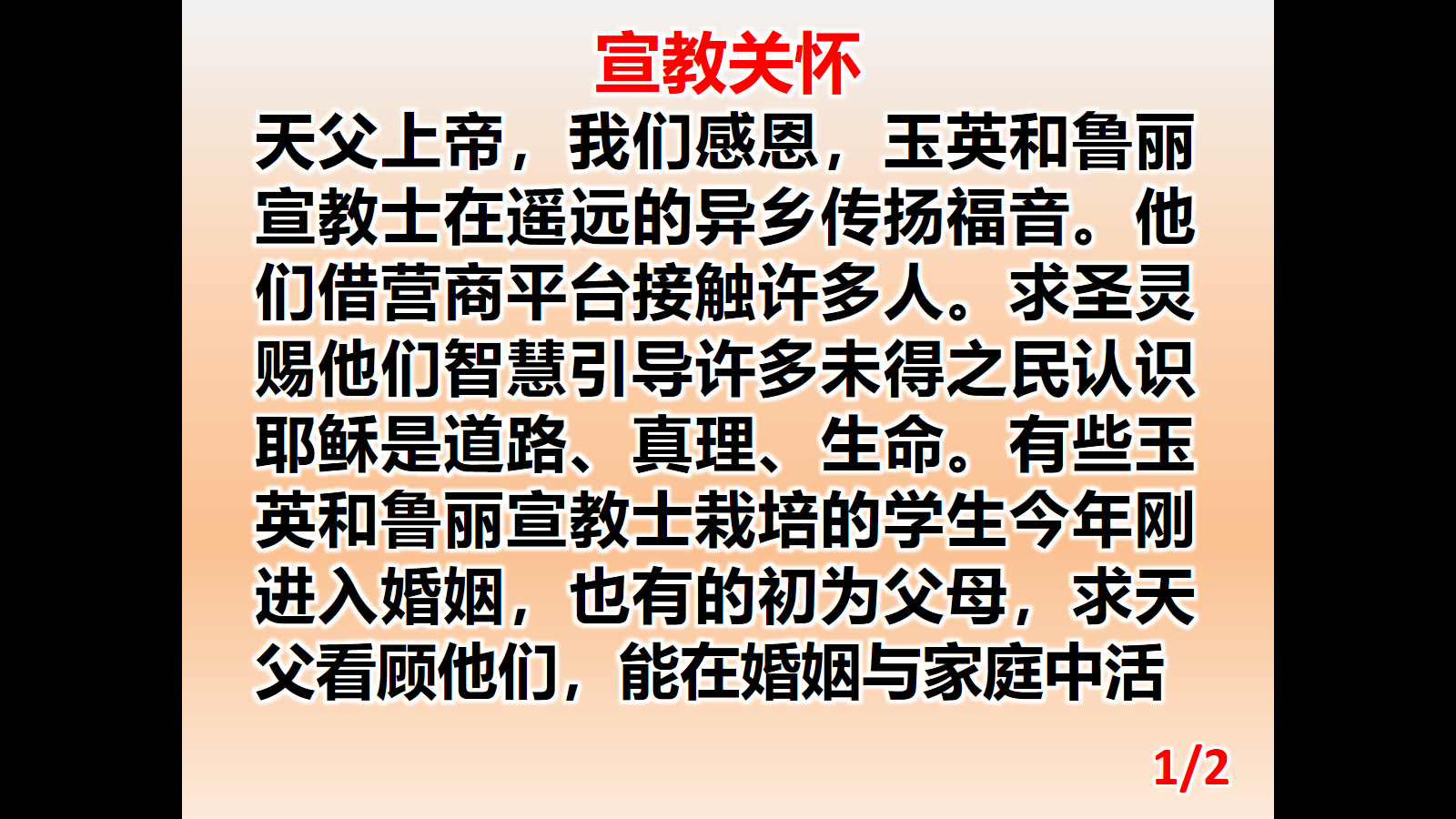 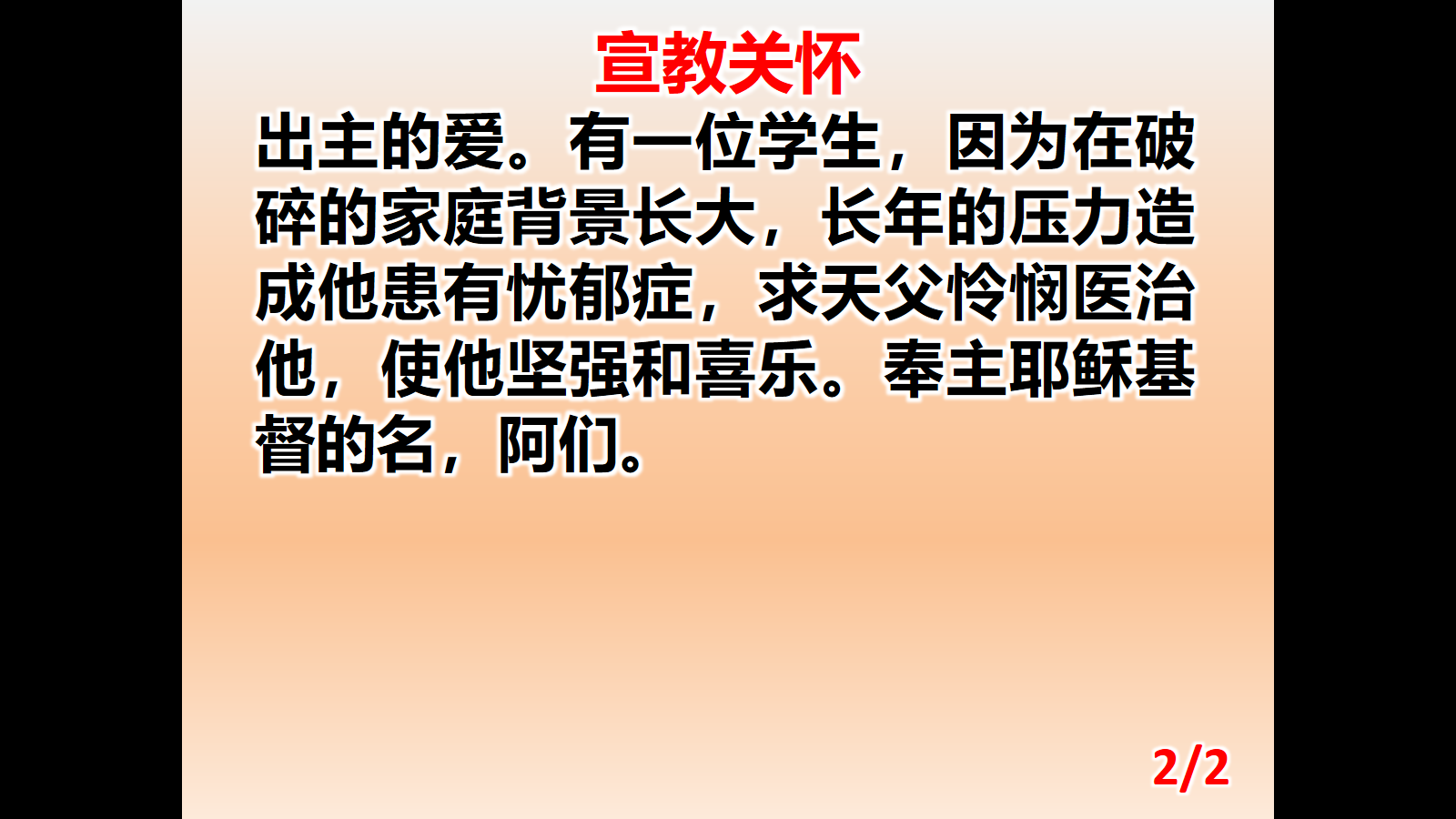